TALLER
Lineamientos Memoria y Cuenta 2019 

y Estructura de proyectos 2020
Enero 2020
UNIVERSIDAD DE LOS ANDES
DIRECCIÓN  GENERAL DE PLANIFICACIÓN Y DESARROLLO 
PLANDES
Objetivo
Dar a conocer los Lineamientos para la elaboración de la Memoria y Cuenta Institucional 2019 

Dar a conocer la Estructura de Proyectos 2020
UNIVERSIDAD DE LOS ANDES
DIRECCIÓN  GENERAL DE PLANIFICACIÓN Y DESARROLLO 
PLANDES
RESULTADOS DE LA REVISIÓN MEMORIA Y CUENTA 2018
UNIVERSIDAD DE LOS ANDES
DIRECCIÓN  GENERAL DE PLANIFICACIÓN Y DESARROLLO 
PLANDES
Dificultades encontradas 
en la Memoria y Cuenta 2018
Incumplimiento en las fechas de entrega

Problemas graves de ortografía y redacción.

Organigramas desactualizados.

Modificación de datos en el cuadro del SIREPOA (LOGROS).

Algunos no utilizaron el formato Open office.

El cuadro de metas sin vinculación financiera.

El cuadro presupuestario y financiero sin comentarios.

Clonación de texto de Memorias y Cuentas anteriores.
UNIVERSIDAD DE LOS ANDES
DIRECCIÓN  GENERAL DE PLANIFICACIÓN Y DESARROLLO 
PLANDES
LINEAMIENTOSMEMORIA Y CUENTA 2019
UNIVERSIDAD DE LOS ANDES
DIRECCIÓN  GENERAL DE PLANIFICACIÓN Y DESARROLLO 
PLANDES
Lineamientos 2019:
INTEGRANTES DEL EQUIPO DE CONTROL DE CALIDAD: (Total: 61)
11 Facultades, 4 Núcleos, 46 Dependencias

Econ. Keyla Mora
Lic. Carmen Rojas
Econ. Carlos Araque
Econ. Evelyn Salcedo
Ing. Indira Arévalo
Arq. Maryory Dugarte
Arq. Dorelys Méndez
Econ. Reina Dubois
UNIVERSIDAD DE LOS ANDES
DIRECCIÓN  GENERAL DE PLANIFICACIÓN Y DESARROLLO 
PLANDES
Lineamientos 2019:
CRONOGRAMA DE ENTREGA
27 de enero 2020 
al 
31 de enero del 2020
UNIVERSIDAD DE LOS ANDES
DIRECCIÓN  GENERAL DE PLANIFICACIÓN Y DESARROLLO 
PLANDES
Lineamientos 2019:
3. Obligatorio realizar el cierre de la Ejecución Física y Financiera al 4º Trimestre
4. Utilizar el procesador de texto Open Office 
5. Utilizar el cronograma establecido al correo electrónico del responsable de la revisión en PLANDES.					
6. OBLIGATORIO utilizar el MODELO de documento. 
7. Organigramas actualizados
8.  Identificar el responsable (Decano/Director)
9.  Utilizar los cuadros presupuestarios y financieros (Ingresos y Gastos)
10. Uso del SIREPOA para la elaboración de la MyC.
UNIVERSIDAD DE LOS ANDES
DIRECCIÓN  GENERAL DE PLANIFICACIÓN Y DESARROLLO 
PLANDES
Lineamientos 2019:
Normas para la elaboración del documento: 

	
	Encabezado: Todas las páginas deben contener el texto MEMORIA Y CUENTA 	2019, colocado en negrilla, en mayúscula sostenida, con letra cursiva ARIAL 	8 (Ver el Modelo de Memoria y la Cuenta).

	Márgenes: Los establecidos en el Modelo del documento. 
	
	Interlineado: Sencillo en todo el contenido del documento. Espaciado entre 	párrafos: 6 anterior 	y 6 posterior. 

	Tipo de Fuente para el contenido general del documento: ARIAL 12 normal.

	Títulos: Los títulos que se reflejen dentro del contenido serán en Mayúscula, 	negrilla y en letra ARIAL 12, orientados hacia el margen izquierdo. 
	Ejemplo de títulos: MARCO NORMATIVO, LA MEMORIA, LA CUENTA, OBSTACULOS

	Subtítulos: Creación, Misión, Visión, Comentarios
	
	Viñetas: En todas las secciones del documento, solo se utilizarán viñetas tipo 	punto ( • )
UNIVERSIDAD DE LOS ANDES
DIRECCIÓN  GENERAL DE PLANIFICACIÓN Y DESARROLLO 
PLANDES
CRONOGRAMA DE ENTREGA
UNIVERSIDAD DE LOS ANDES
DIRECCIÓN  GENERAL DE PLANIFICACIÓN Y DESARROLLO 
PLANDES
Nombre de la Dependencia
Estructura organizativa actualizada
Marco normativo: Creación, Misión Visión
Líneas y planes acción 2019
 (Plan de la Patria 2019-2025)
La Cuenta: Cuadros presupuestarios y financieros
Ejecución Presupuesto de Egresos (GASTOS)
Ejecución Presupuesto de Recursos (INGRESOS)
Comentarios
Obstáculos durante la gestión
Técnicos
Presupuestarios
Otros
La Memoria
Resultados institucionales mas resaltantes 
Cuadro resumen de logros (SIREPOA).
Comentarios
CONTENIDO DE LA MyC 2019
UNIVERSIDAD DE LOS ANDES
DIRECCIÓN  GENERAL DE PLANIFICACIÓN Y DESARROLLO 
PLANDES
La CUENTA Cuadros presupuestarios y financieros
Econ. Evelyn Salcedo
UNIVERSIDAD DE LOS ANDES
DIRECCIÓN  GENERAL DE PLANIFICACIÓN Y DESARROLLO 
PLANDES
Cuadro presupuestario y financiero -EGRESOS
Colocar código
UNIVERSIDAD DE LOS ANDES
DIRECCIÓN  GENERAL DE PLANIFICACIÓN Y DESARROLLO 
PLANDES
Cuadro presupuestario y financiero - INGRESOS
Colocar código
UNIVERSIDAD DE LOS ANDES
DIRECCIÓN  GENERAL DE PLANIFICACIÓN Y DESARROLLO 
PLANDES
Preguntas y respuestas
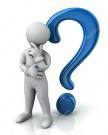 UNIVERSIDAD DE LOS ANDES
DIRECCIÓN  GENERAL DE PLANIFICACIÓN Y DESARROLLO 
PLANDES
USO DELSIREPOA PARA LA ELABORACIÓN DE LA MEMORIA Y CUENTA 2019
Ing. Yarley Carmona
UNIVERSIDAD DE LOS ANDES
DIRECCIÓN  GENERAL DE PLANIFICACIÓN Y DESARROLLO 
PLANDES
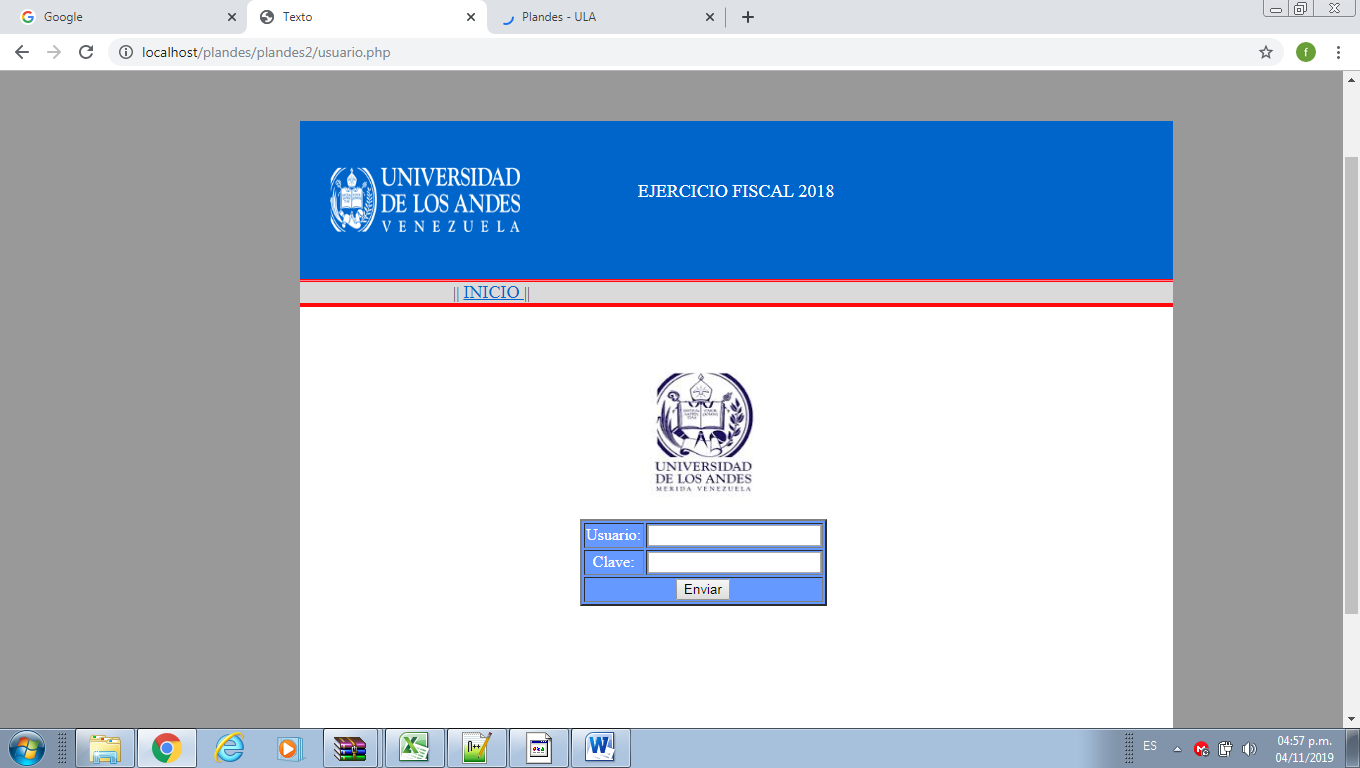 1. Ingresar a sirepoa.ula.ve


 
2. Registrarse con su código de usuario y clave
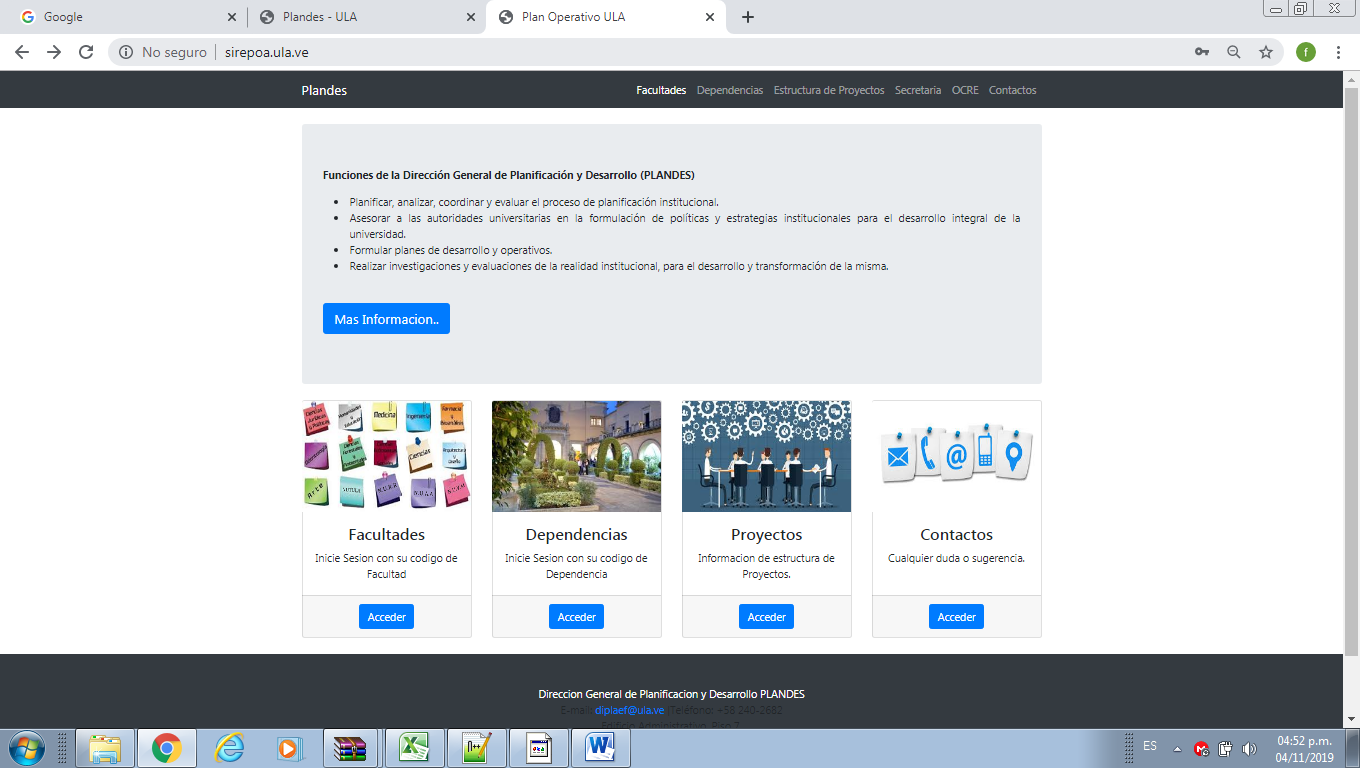 UNIVERSIDAD DE LOS ANDES
DIRECCIÓN  GENERAL DE PLANIFICACIÓN Y DESARROLLO 
PLANDES
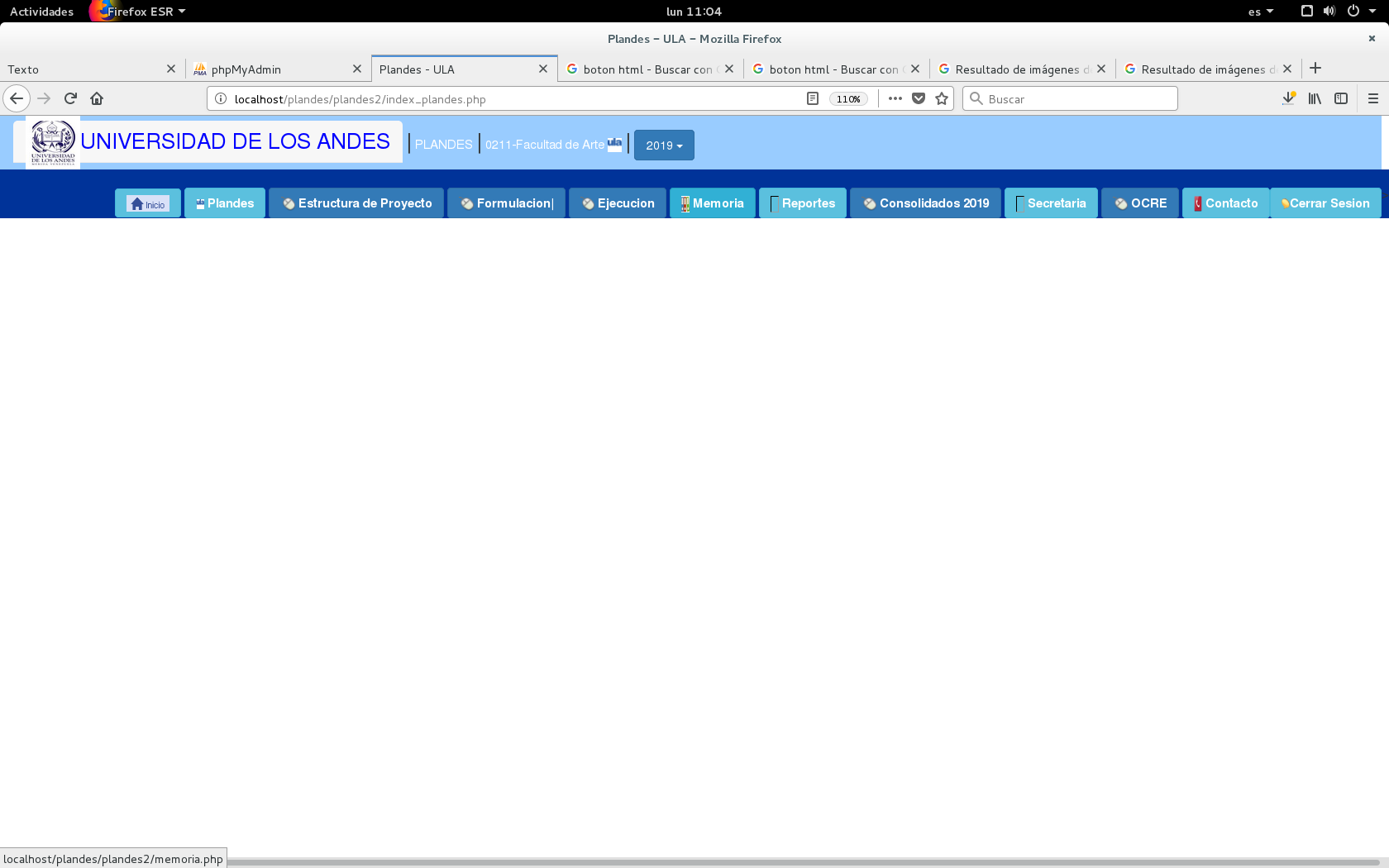 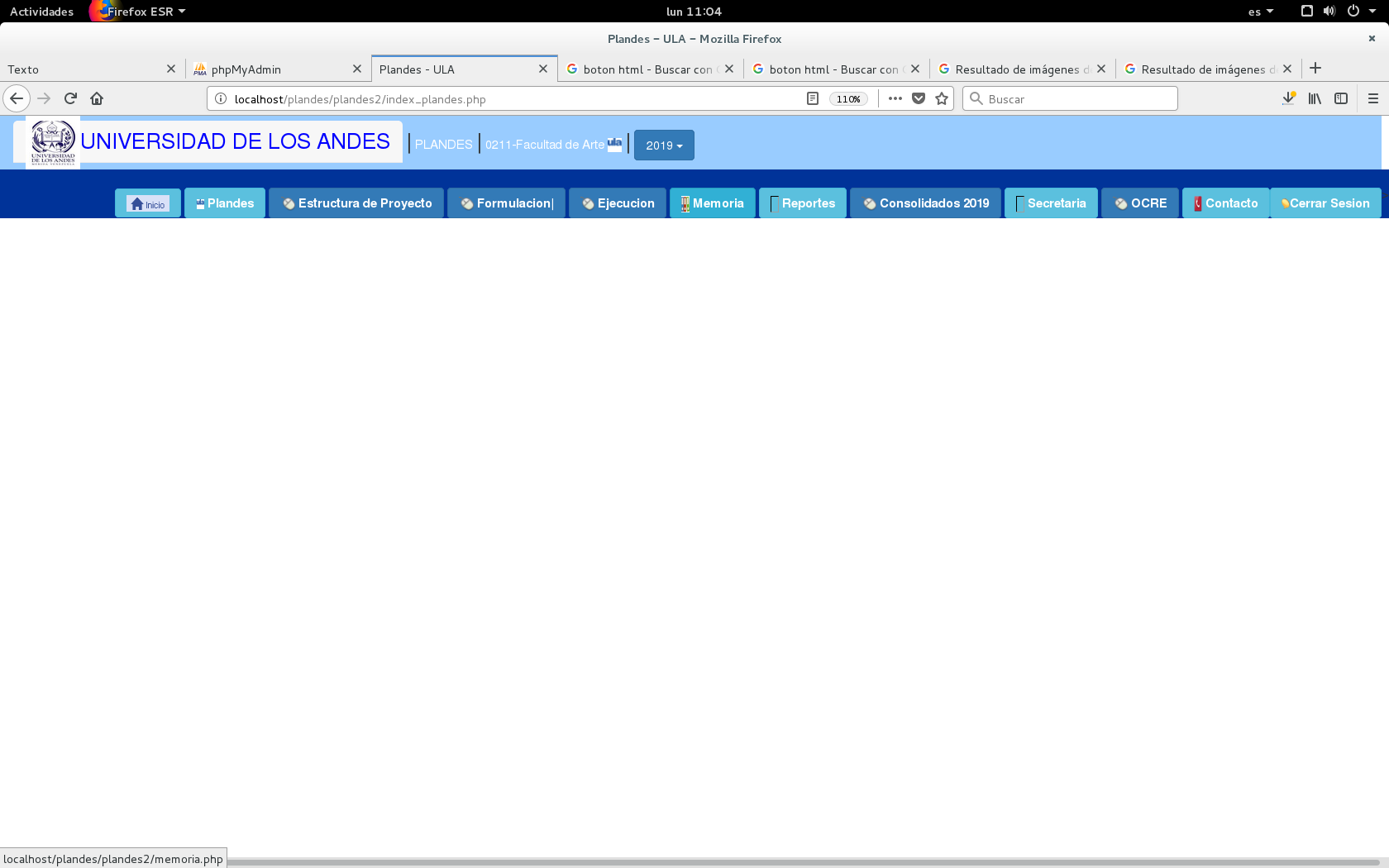 3. Seleccionar en la barra de menú “Memoria”
 
 
 
  4. Seleccionar “Año”
5. Para exportar a Excel los proyectos, bajar al final de cada pantalla y dar click en el icono de Excel para descargar cada proyecto .
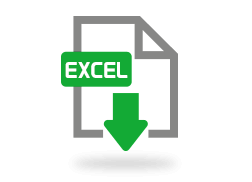 UNIVERSIDAD DE LOS ANDES
DIRECCIÓN  GENERAL DE PLANIFICACIÓN Y DESARROLLO 
PLANDES
UNIVERSIDAD DE LOS ANDES
DIRECCIÓN  GENERAL DE PLANIFICACIÓN Y DESARROLLO 
PLANDES
6. Al dar click en cada icono se descargara en la barra inferior del navegador, cada proyecto por separado con el nombre memoria.xls, generalmente lo contiene la carpeta “Descargas”.
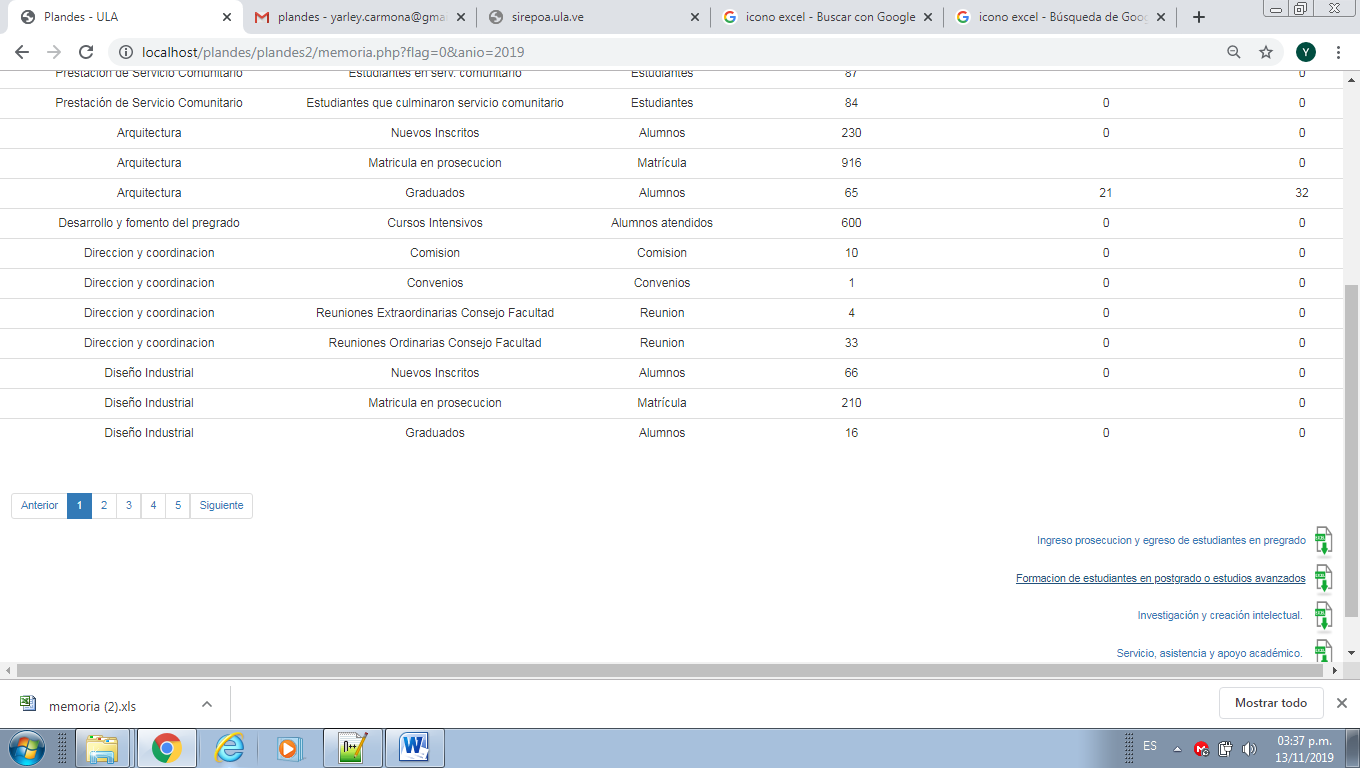 UNIVERSIDAD DE LOS ANDES
DIRECCIÓN  GENERAL DE PLANIFICACIÓN Y DESARROLLO 
PLANDES
7. Dar botón derecho sobre memoria.xls , seleccionar  “Abrir”
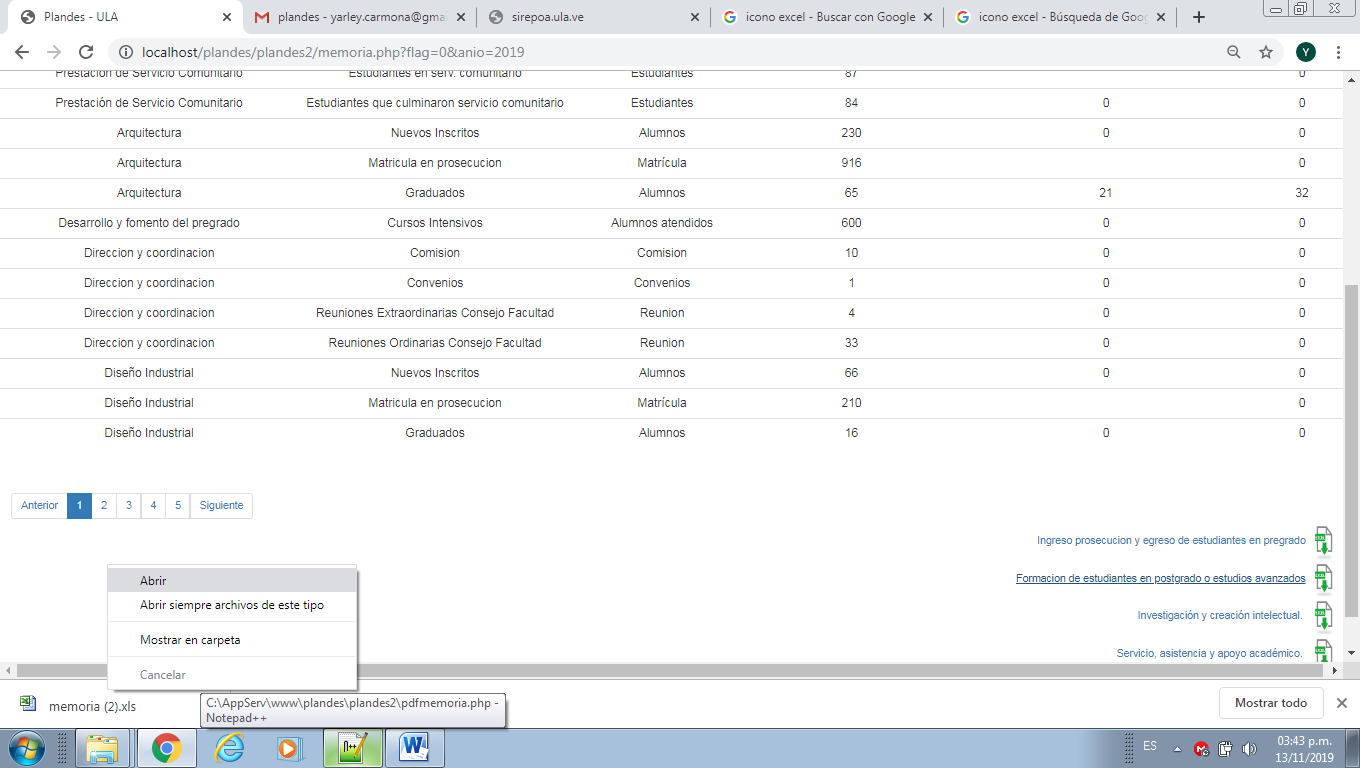 UNIVERSIDAD DE LOS ANDES
DIRECCIÓN  GENERAL DE PLANIFICACIÓN Y DESARROLLO 
PLANDES
8. Al abrirse en Excel, seleccionar el cuadro botón derecho “copiar”  y llevarlo al documento de memoria y cuenta.
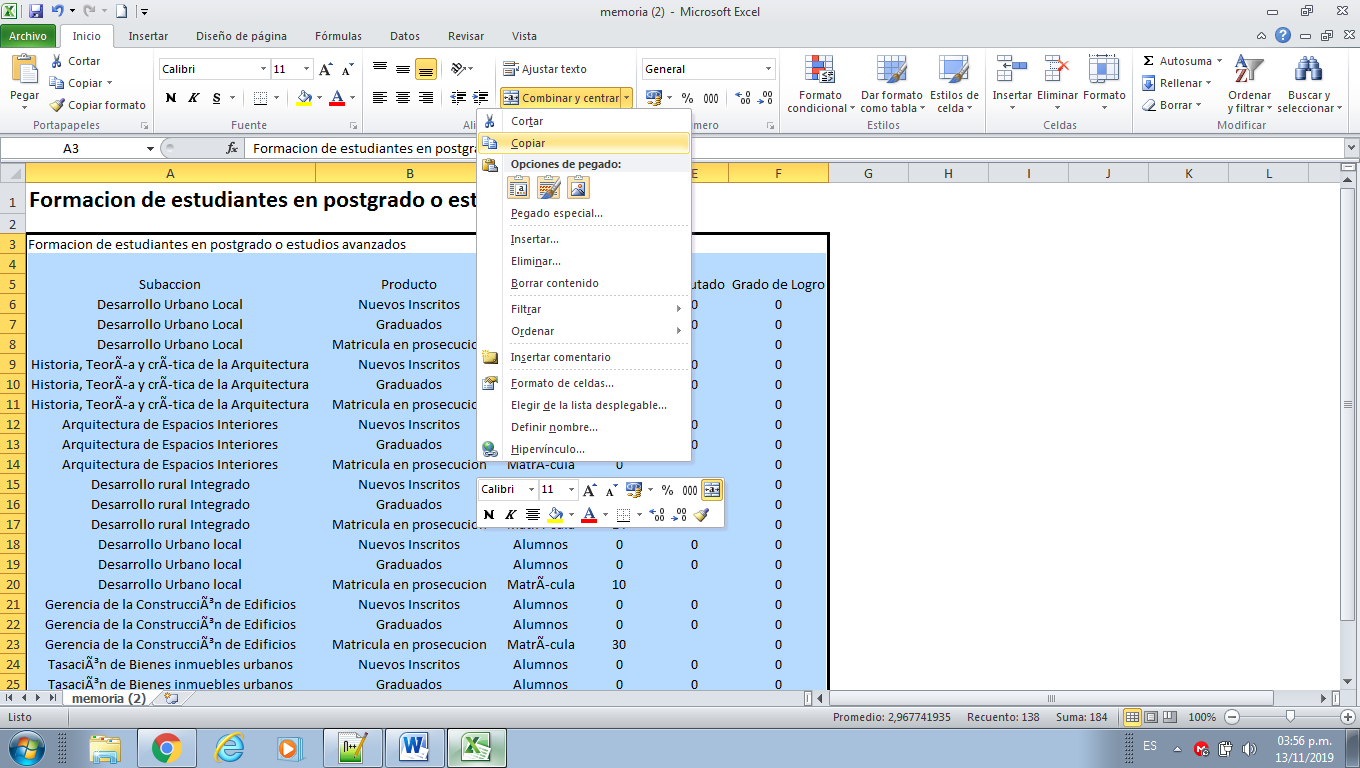 UNIVERSIDAD DE LOS ANDES
DIRECCIÓN  GENERAL DE PLANIFICACIÓN Y DESARROLLO 
PLANDES
Preguntas y respuestas
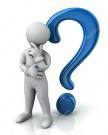 UNIVERSIDAD DE LOS ANDES
DIRECCIÓN  GENERAL DE PLANIFICACIÓN Y DESARROLLO 
PLANDES
Estructura de Proyecto 2020
Econ. Keyla Mora
MODIFICACIÓN EN LA ESTRUCTURA DE PROYECTOS EJERCICIO FISCAL 2020.


Hasta el año 2016 la estructura de proyectos de las Instituciones de Educación Universitaria estuvo conformada por 9 proyectos, a partir del año 2017 se estructuró con 6 proyectos y a partir del 2020 se conforma con 4 proyectos.
Se aperturó de nuevo en todos los proyectos la acción específica de Gestión Administrativa, que estuvo vigente hasta la estructura del año 2016.
Algunas unidades de medida de las acciones específicas fueron modificadas en su denominación.
Incorporación de Acciones que no tienen responsables directos de sus productos en la estructura organizativa de la Universidad
Para la aplicación de la estructura de proyecto del año 2020 se diseñó una matríz de conversión con la estructura vigente la cual también sirvió de base para la realización del Presupuesto de Gasto.
Estructura de proyecto 2020- Matríz de Conversión
PROYECTO 1: Formación de estudiantes en Pregrado y Postgrado o estudios avanzados.
Estructura de proyecto 2020- Matríz de Conversión
PROYECTO 2: Investigación y creación intelectual
Estructura de proyecto 2020- Matríz de Conversión
PROYECTO 3: Intercambio, Transferencia  y aplicación del conocimiento con la sociedad
Estructura de proyecto 2020- Matríz de Conversión
PROYECTO 4: Sistema Nacional de Servicios Estudiantiles
CONSECUENCIAS
El Proyecto Nº 6 Mantenimiento de la Infraestructura y dotación de insumos de las Instituciones de Educación Universitaria de la estructura vigente 2019 fue suprimido en su totalidad, y todas sus acciones formarán parte de las acciones centralizadas de la institución.
Incorporación de Acciones que no tienen responsables directos de sus productos en la estructura organizativa de la Universidad, tal es el caso de 3.2. Inserción Social del Profesional y 3.5 Brigadas de Intercambio de Experiencias y Logros de la Educación Universitaria en Venezuela, por lo que se prevé Imprecisión en la recopilación de los datos.
Pérdida de los datos históricos por el cambio en las unidades de medida.
Se mantiene la subestimación de la función de la extensión como proceso medular de la universidad. La desarticulación abordada en la estructura del año 2017 terminó de diluirse con otros proyectos medulares y de apoyo.
Esta nueva estructura afecta el sistema informático que soporta el Plan Operativo Institucional (SIREPOA), por lo que se están realizando los ajustes pertinentes para que esté habilitado en el mes de febrero.
Preguntas y respuestas
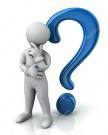 UNIVERSIDAD DE LOS ANDES
DIRECCIÓN  GENERAL DE PLANIFICACIÓN Y DESARROLLO 
PLANDES
GRACIAS
UNIVERSIDAD DE LOS ANDES
DIRECCIÓN  GENERAL DE PLANIFICACIÓN Y DESARROLLO 
PLANDES